Courtroom Technology
U.S. Bankruptcy Court
Western District of North Carolina
Available Courtroom Technology
Computers In Court
Computers are Allowed 
“Atty_Net” is Court’s Free Wireless Network Charlotte 
Attorney_Net is Court’s Free Wireless Network Statesville & Asheville
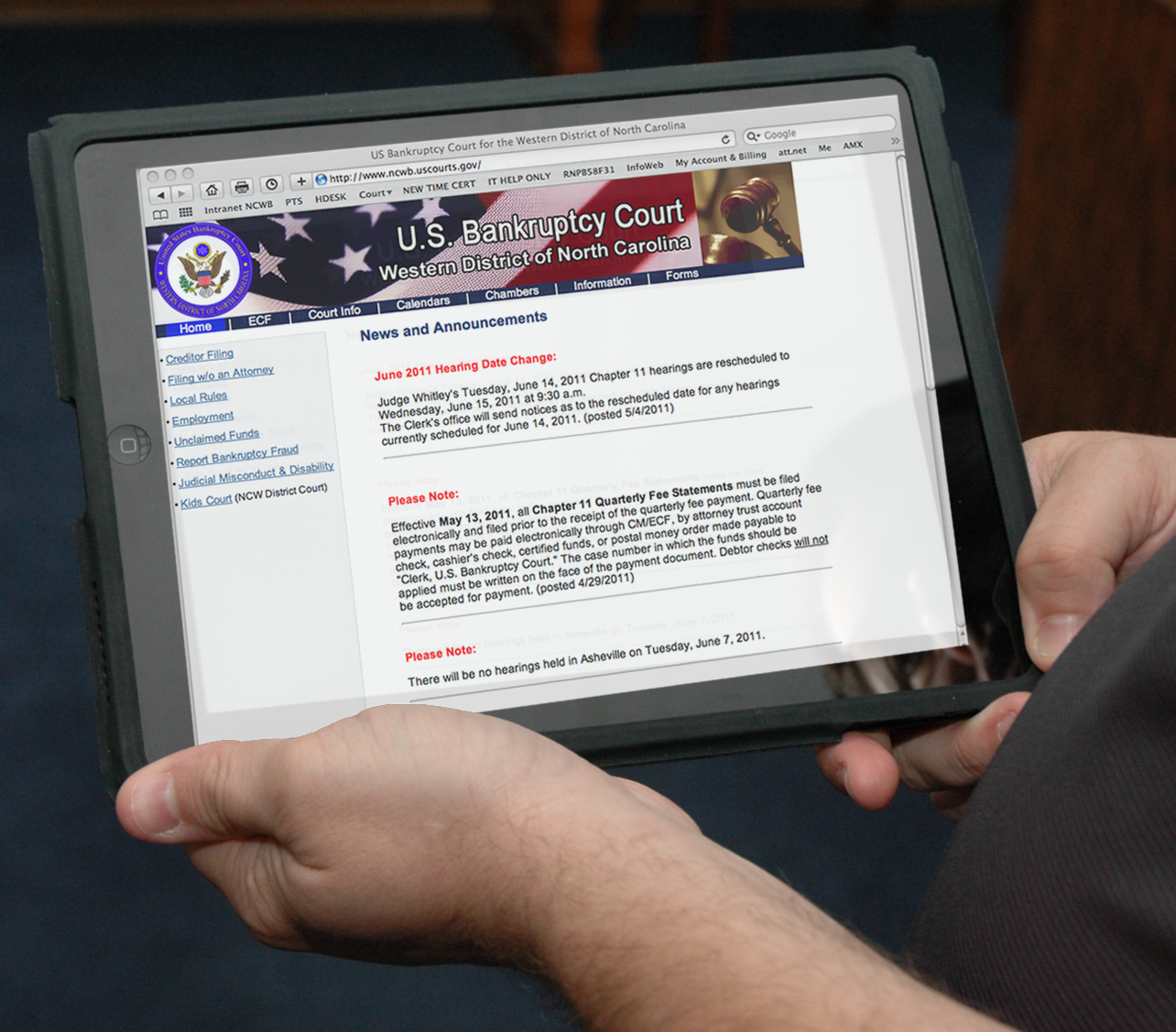 [Speaker Notes: The Bankruptcy Court has allowed the use of laptops in the courtroom for a couple of years now. I have spoken with Court Security here in Charlotte, and they have assured me that they have been allowing attorneys and their paralegals to bring in laptops to court.  IN CHARLOTTE & ASHEVILLE, we have a wireless Internet connection called “AttorneyNet” that is open to the public. The hotspot is available to attorneys who need perform official business while attending a hearing. It is not meant to allow you to update your facebook page or “Tweet” your location. (Charlotte & Asheville Only)]
Computer/Tablet
Connection requires standard VGA or HDMI connection

Standard Audio Port Available (3.5mm connector)

Court will supply  most commonly used adapters to connect to HDMI.  (contact Court for information)
Evidence Presentation
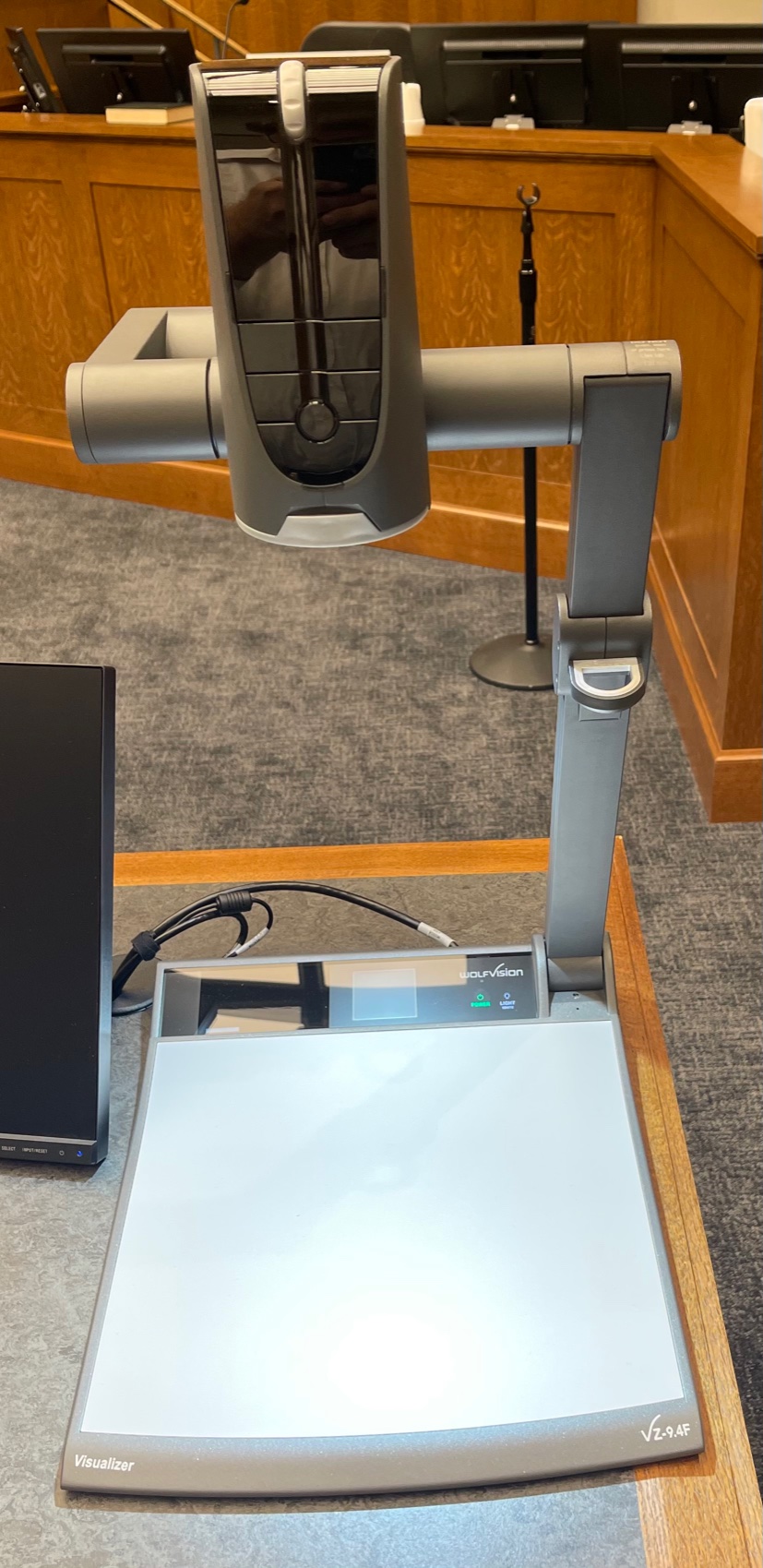 Document Viewing

Capable of Zooming in and out
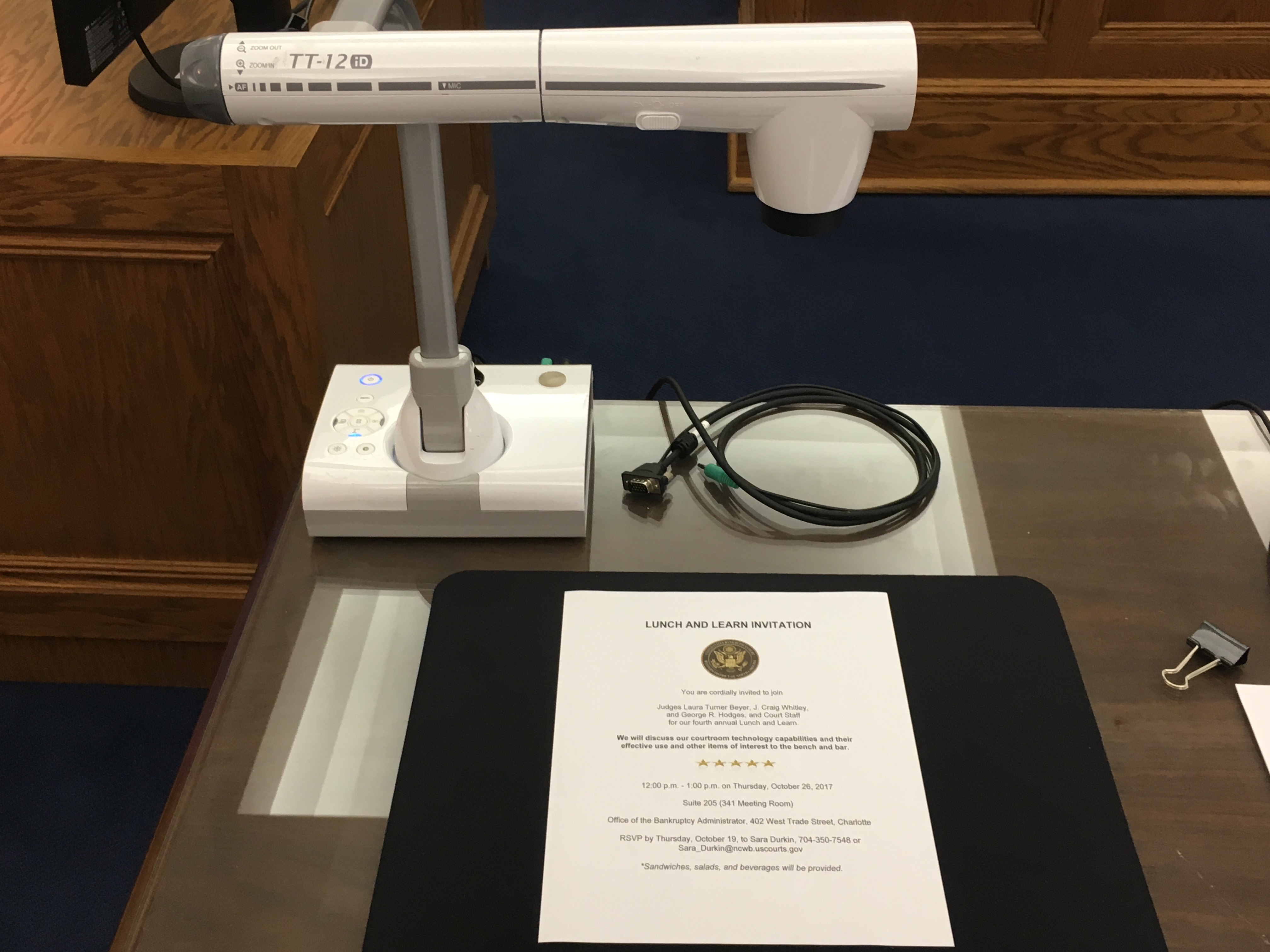 Control Panel
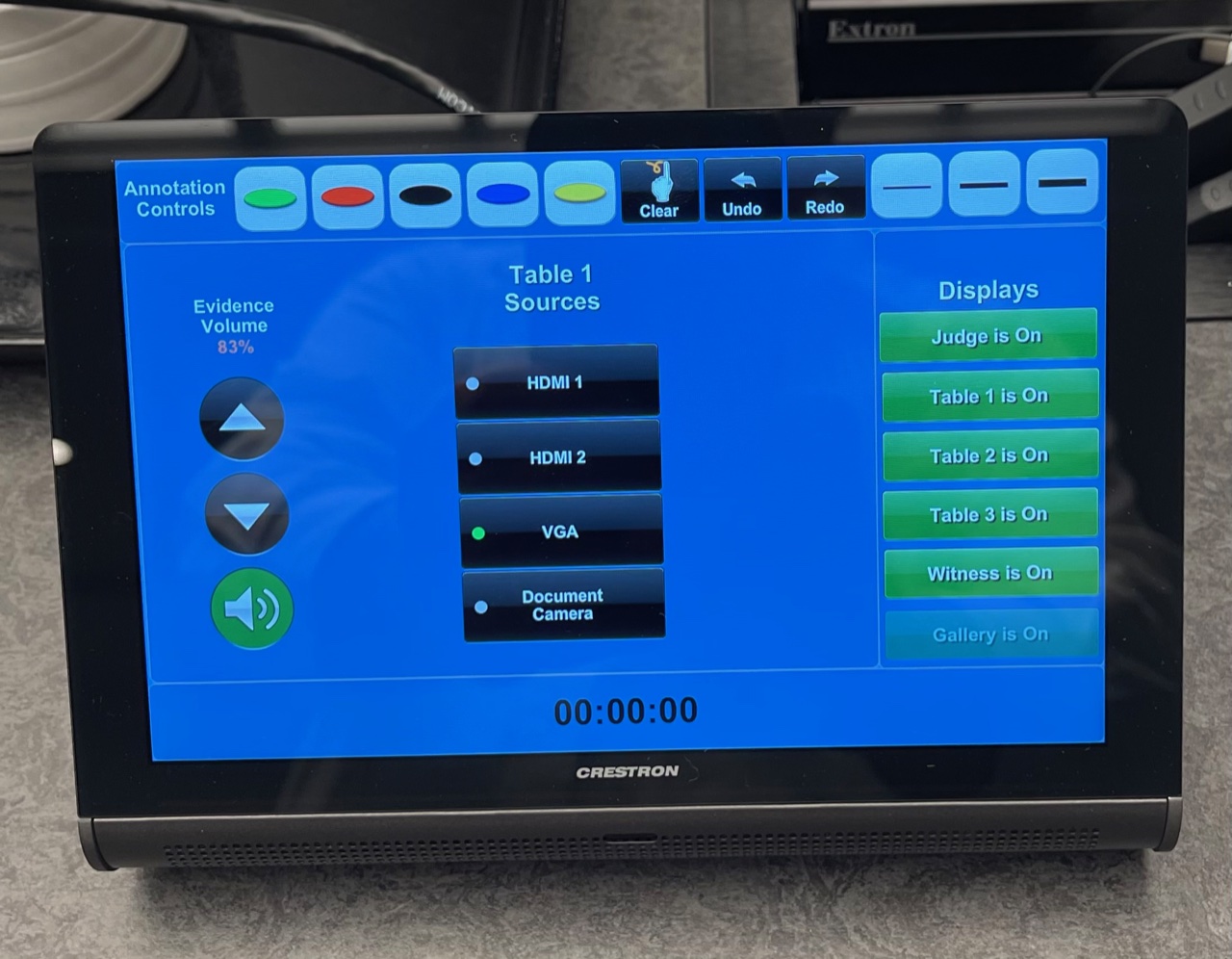 Allows to choose between HDMI,VGA and Document Camera
Controls annotation
Has a built in Timer/Chess Clock
Chooses where to route source
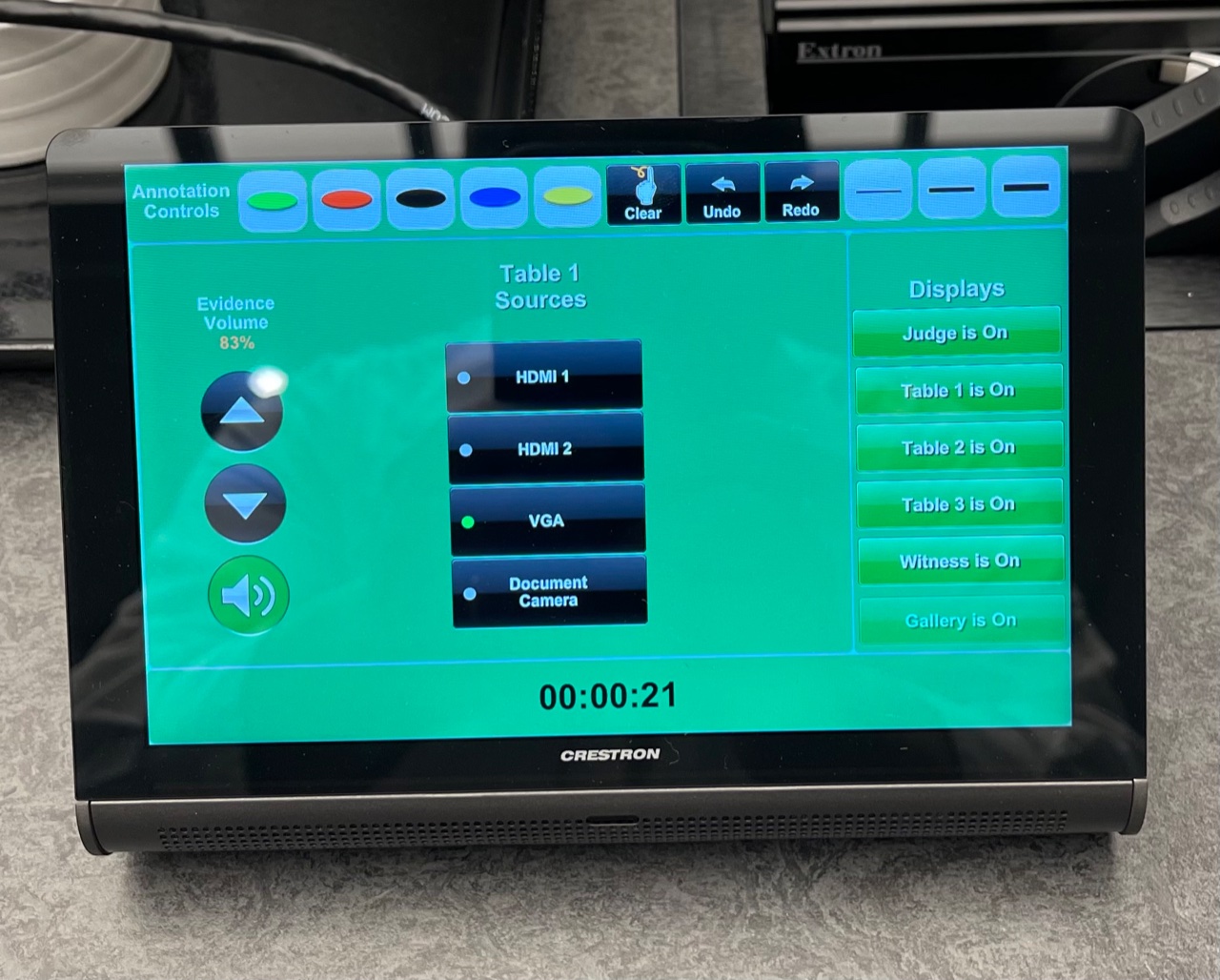 Annotation
Attorney Table and Witness Stand
Choose colors
Choose line thickness
Highlight/Spotlight 
Can be seen on all monitors
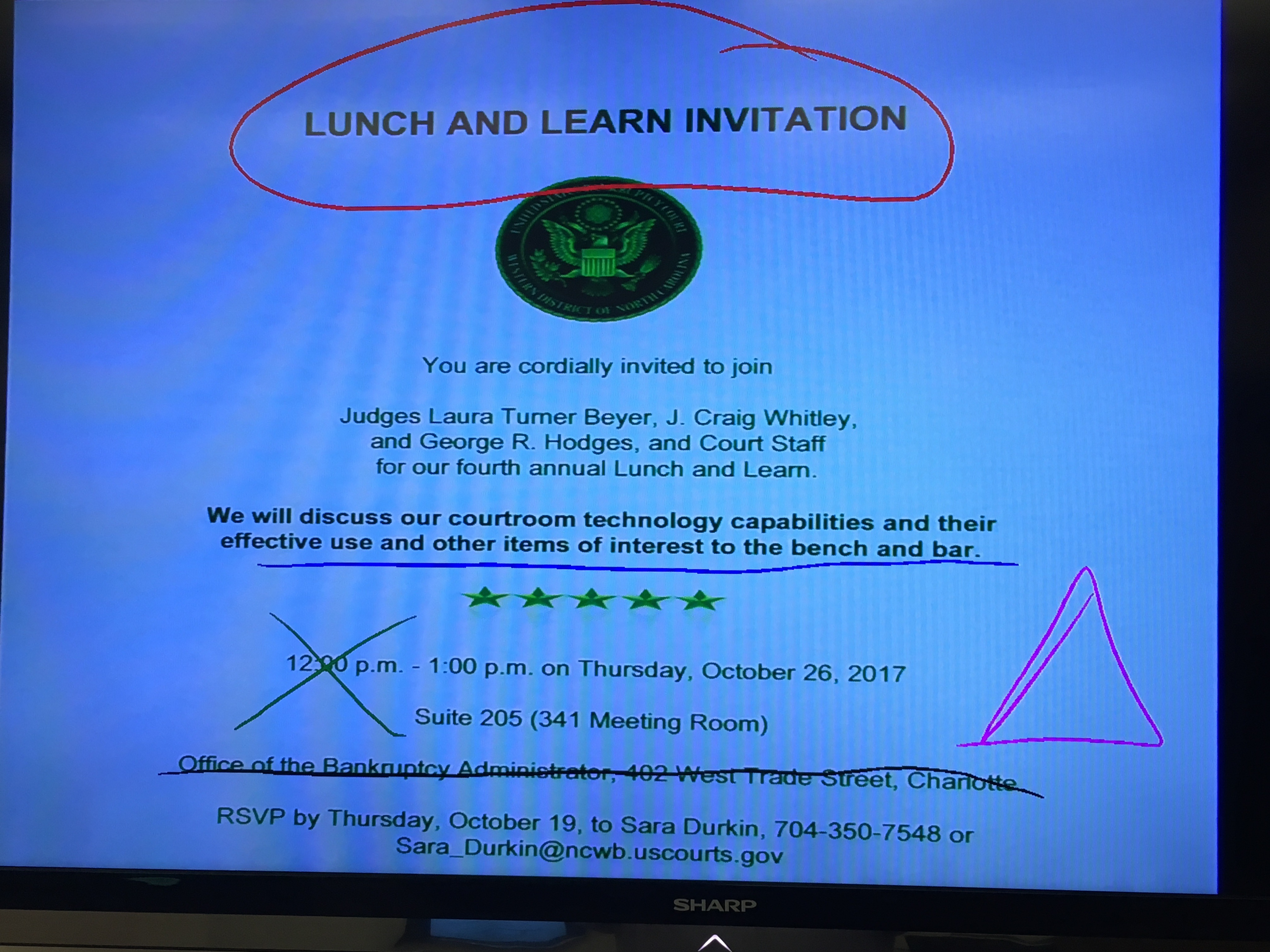 Telephone Conferencing
Permission from Chambers is Required 
Chambers will issue Phone number,  Conference  ID Number  & Security Code
Call in 15 Minutes BEFORE Court begins for the day  (not when your case begins)
Place your phone on mute when not speaking
Stay on the line until Court completes, or ask permission to disconnect
Headsets  and Speakerphones are not recommended as they can distort audio.  Avoid  CELLPHONES on conference calls
[Speaker Notes: CHARLOTTE INFORMATION ONLY…
We share these phone lines with District Court.]
Teams Video conference
Permission from Chambers is Required
Everyone required to Test at least 48 Hours  Prior to hearing  this includes Witnesses
Everyone should wear headphones to avoid audio loop/feedback 
Call in 15-20 Minutes BEFORE Court begins for the day to do final audio/video check
Mute microphone and turn off camera when not speaking
Dress and act as if you are in the courtroom
Reminders from the Chief Judge
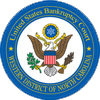 10
Remember your manners - your convenience should not negatively affect Court
If it’s an evidentiary hearing, you need to physically be in Court
No one appearing telephonically will be allowed to present or depose a witness
Telephonic appearance are for members of the bar only
[Speaker Notes: Do not assume appearing telephonically will put you at the front of the line. If your not on the phone by the time court starts you may be out of luck.]